Лабораторная работа
NaCl
NaCl
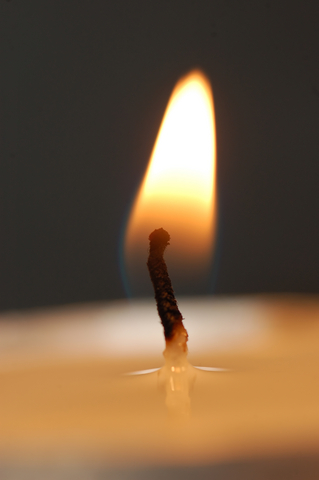 Что произойдёт через 
10 минут?